The Value of Research Science Gateways and Computing Cyberinfrastructure
What is a Science Gateway?
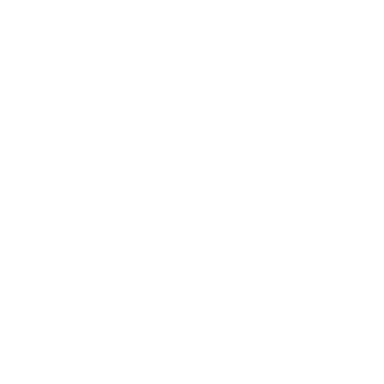 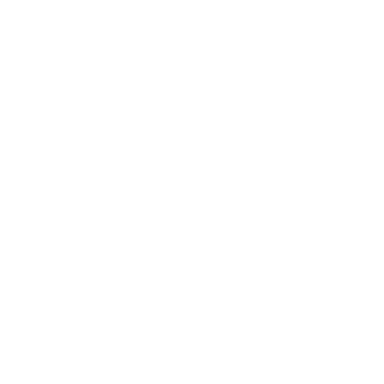 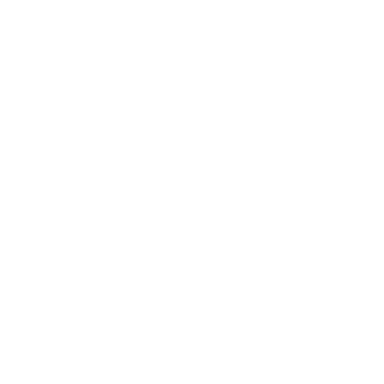 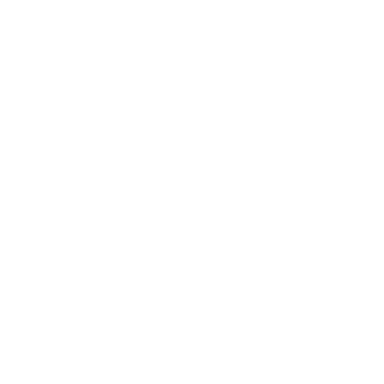 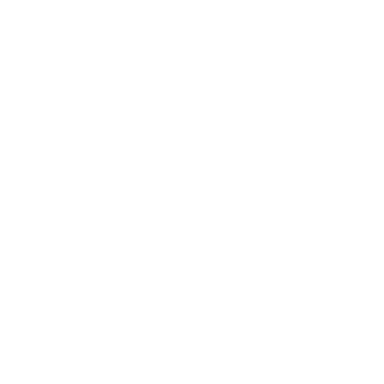 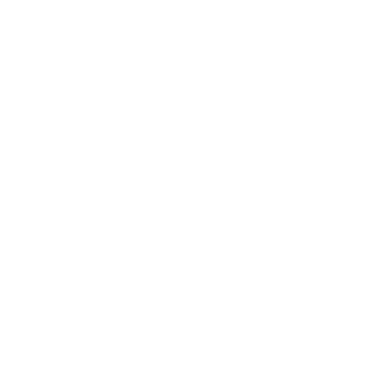 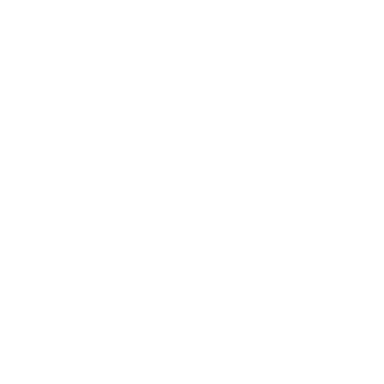 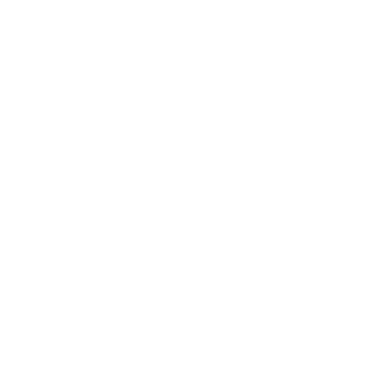 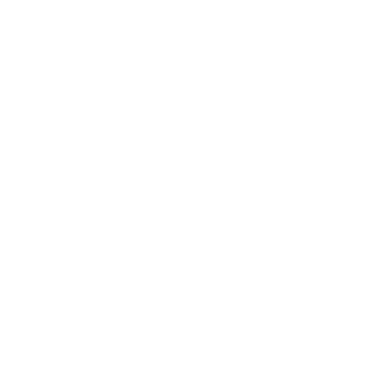 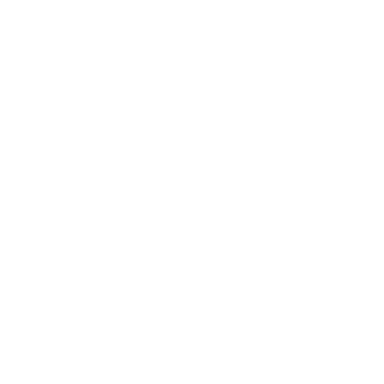 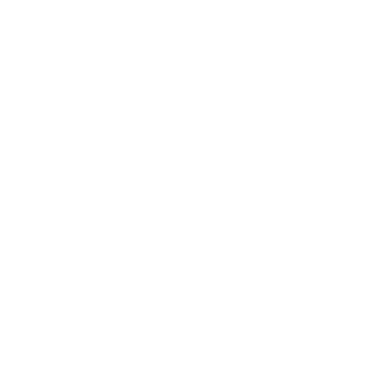 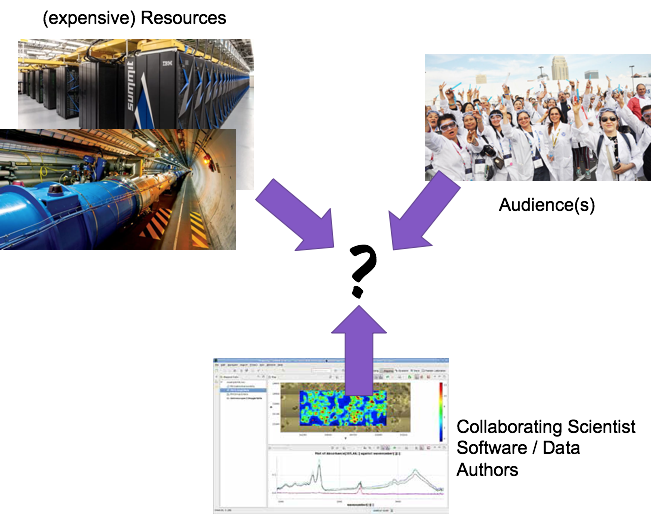 What is a Science Gateway?
Connecting expensive resources & data to 

scientist authors that write codes to utilize them to 

audiences that use those codes, data, instruments, collaborate, educate, etc. en masse
What is a Science Gateway?
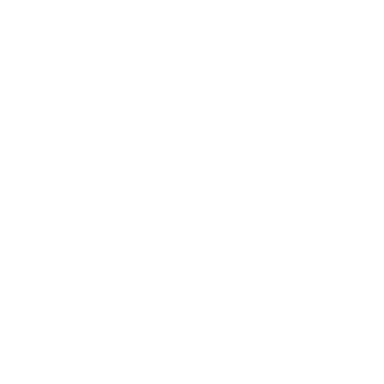 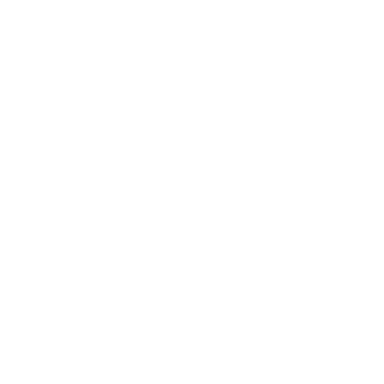 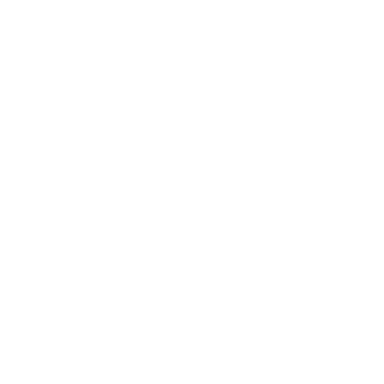 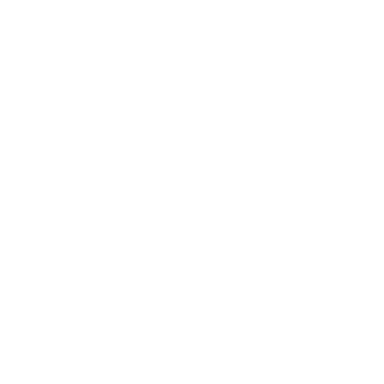 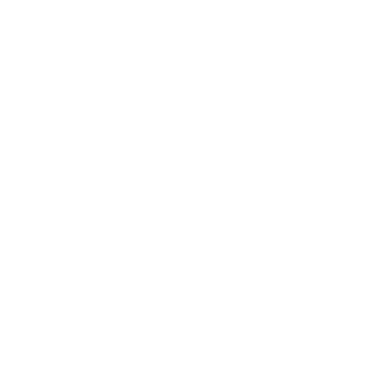 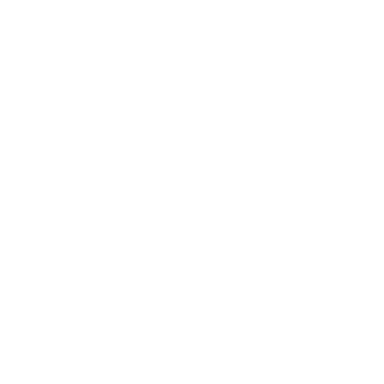 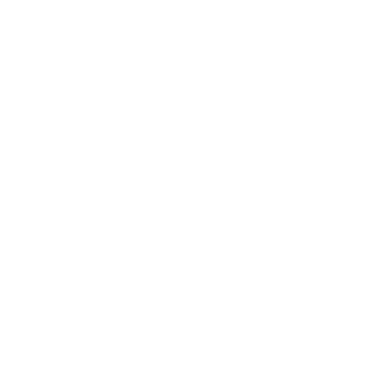 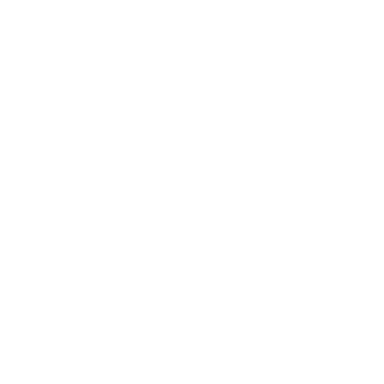 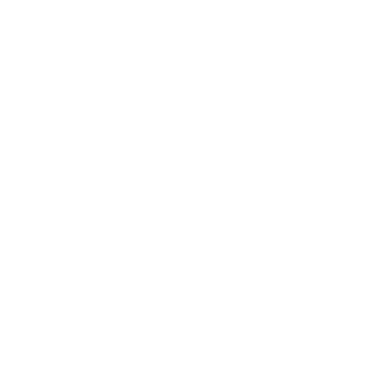 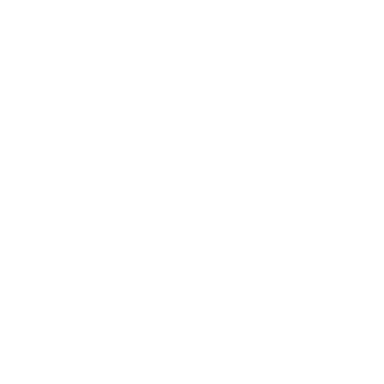 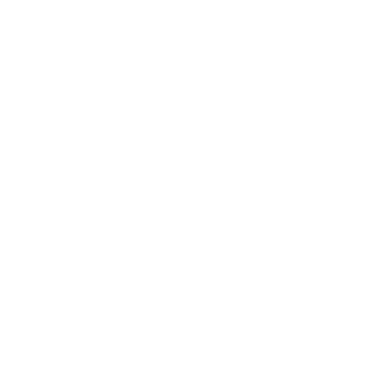 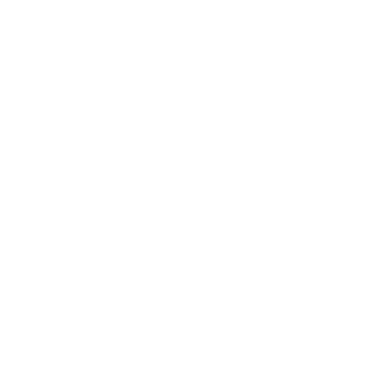 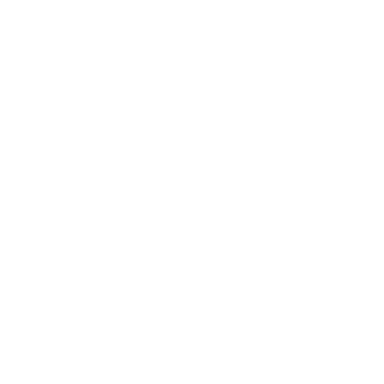 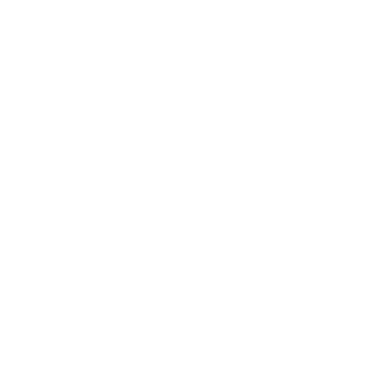 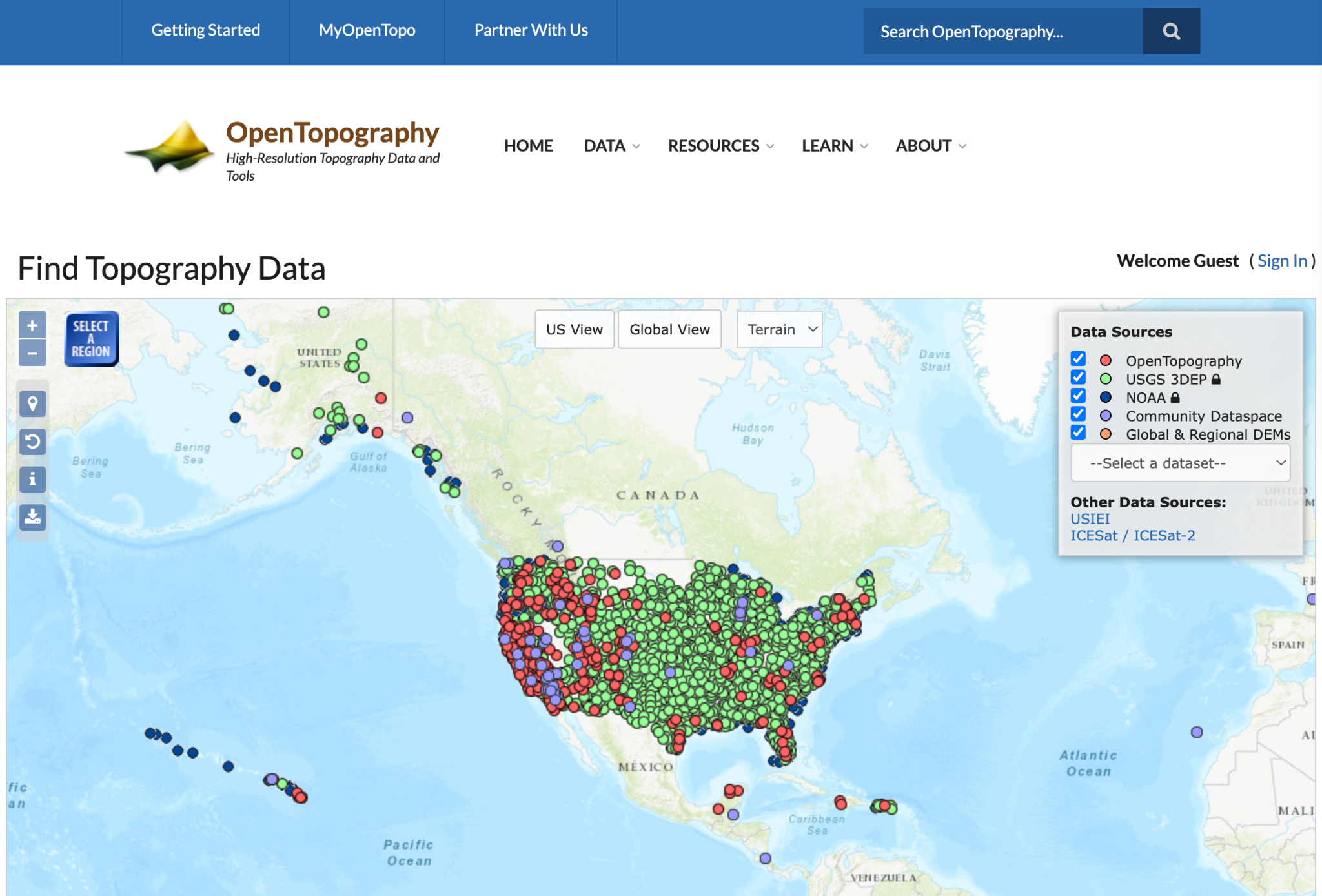 What does a Science Gateway do?
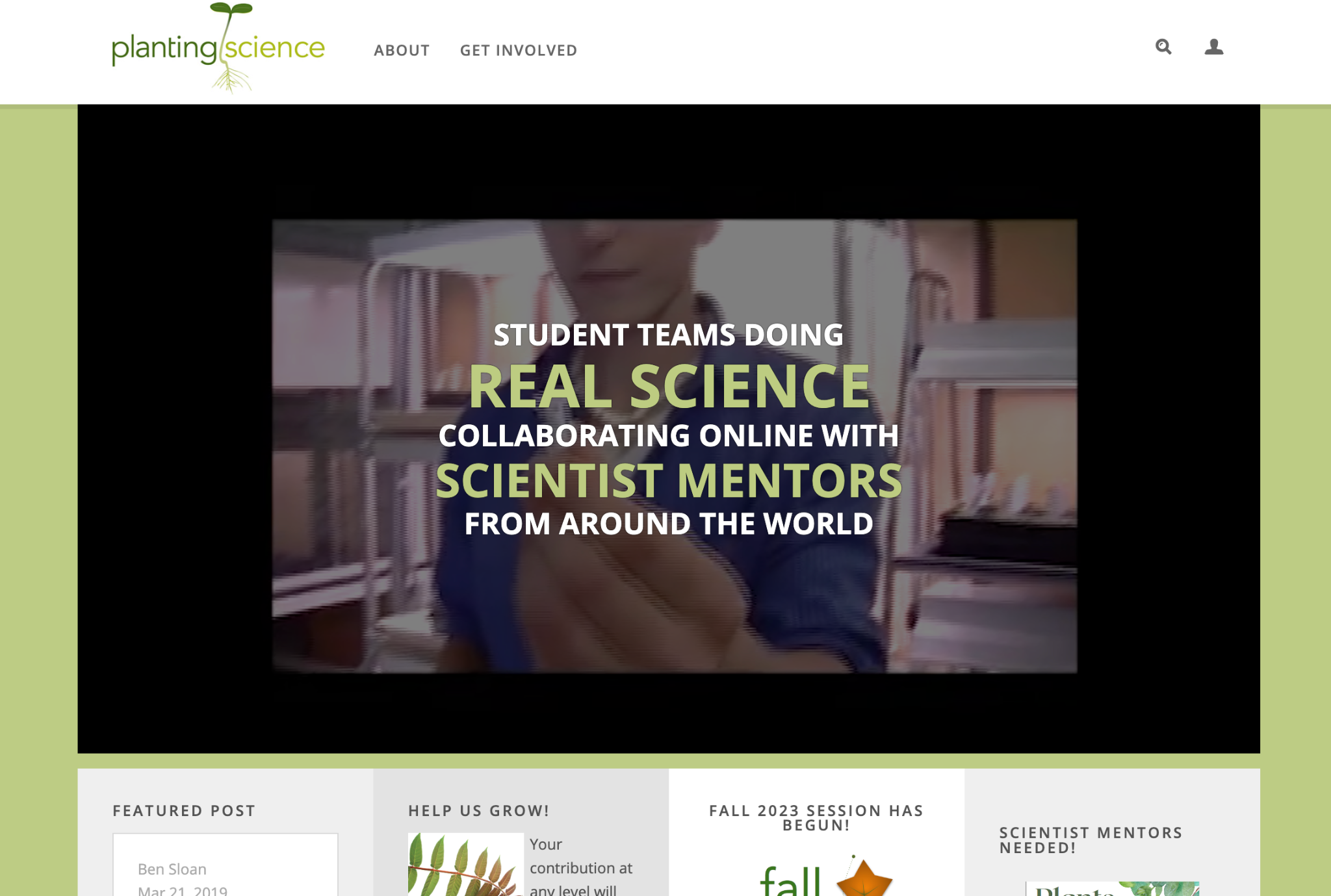 Connecting researchers and educators

providing access to research software

lower the barrier to educational materials and research
What is a Science Gateway?
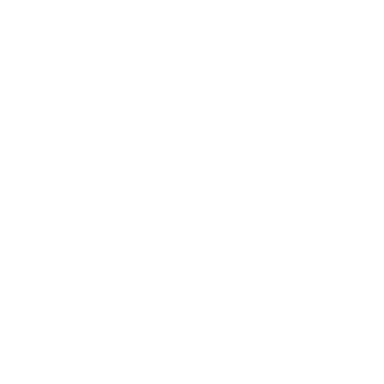 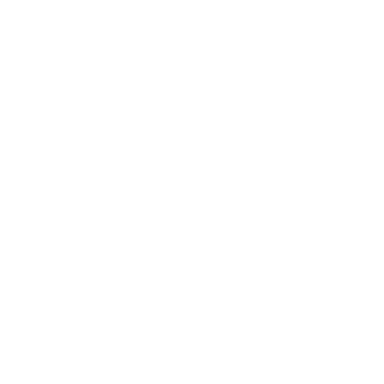 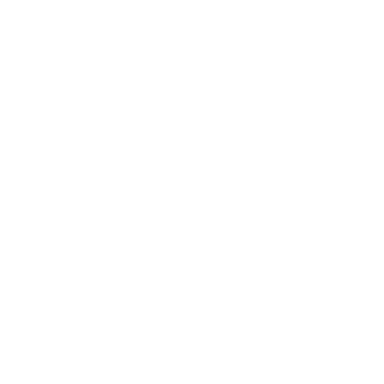 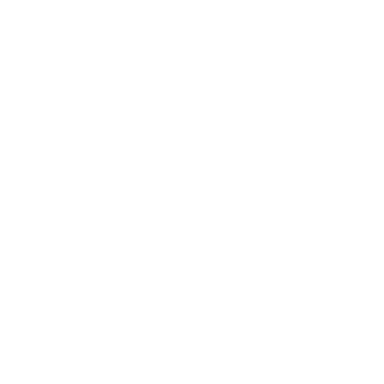 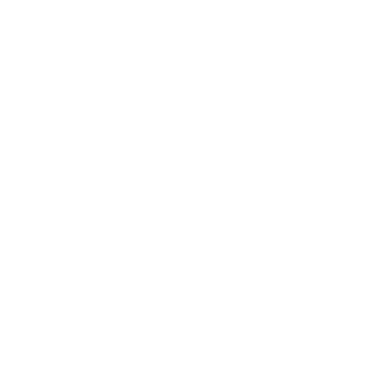 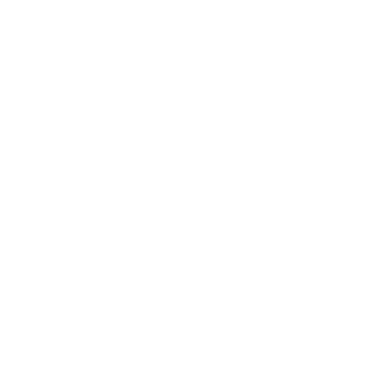 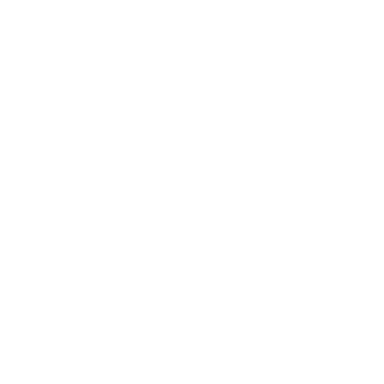 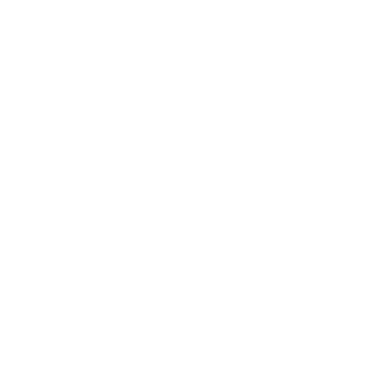 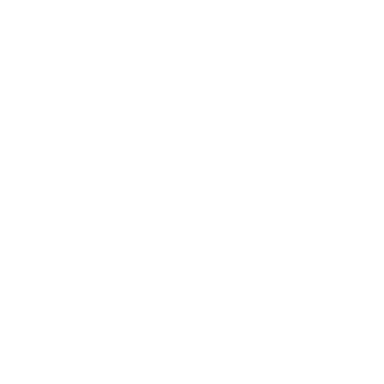 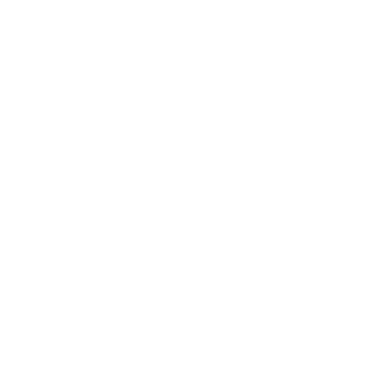 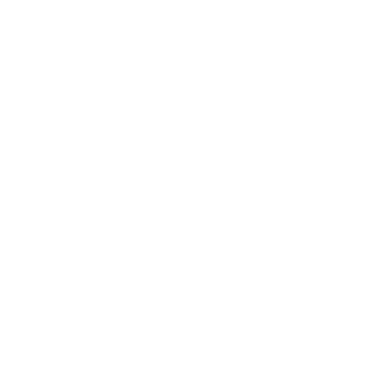 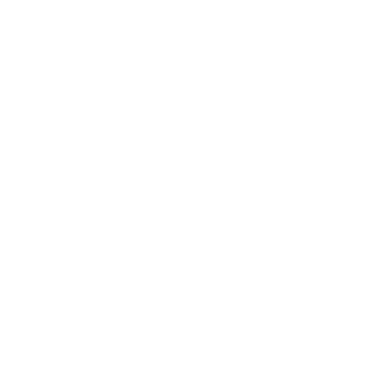 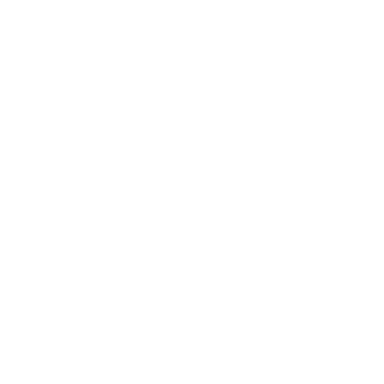 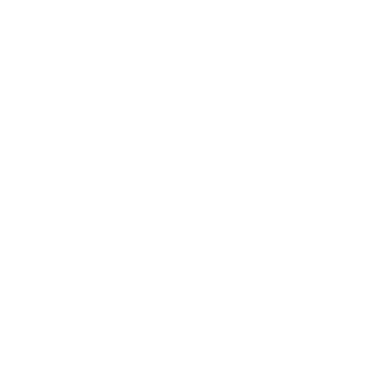 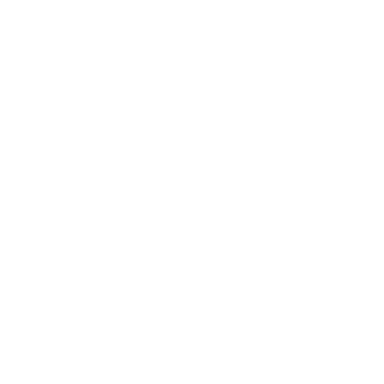 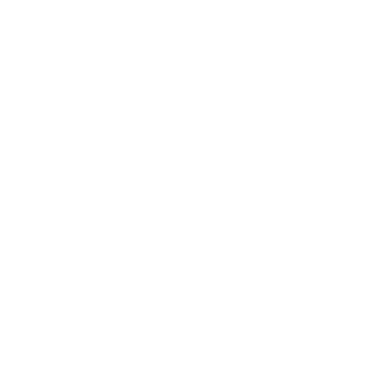 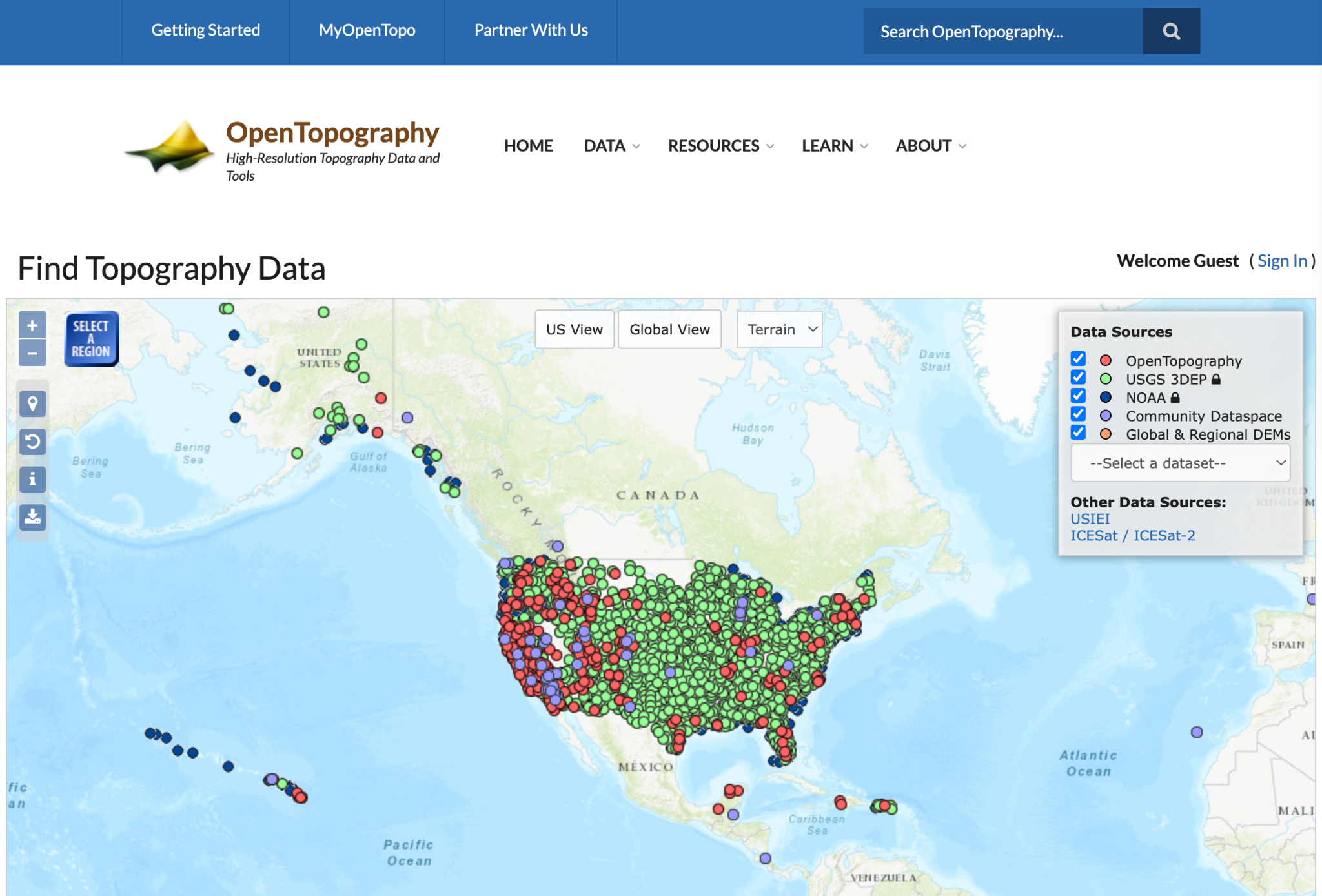 But what is the value?
Science Gateways democratize access to research and education -- lowering the barrier to ‘time to science’ and elevating impacts.
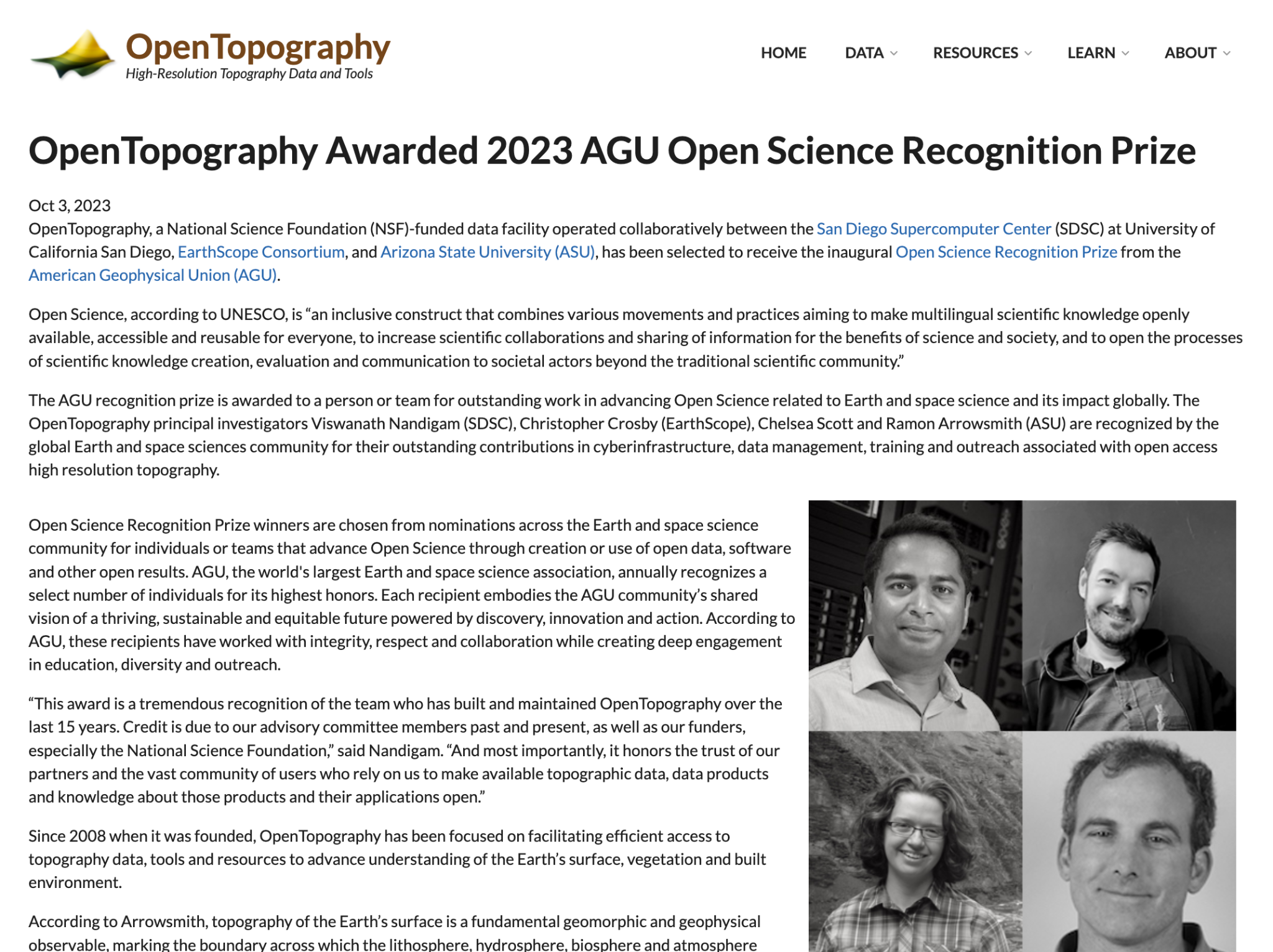 “This Open Science prize acknowledges the global impact of open data and an OpenTopography platform that makes these data easy to access and use regardless of computing resources and specialized skills”
Credit: https://opentopography.org/
Raise your hand if…
Your job involves any form of value communication
If you didn’t raise your hand yet
Raise your hand if…

you have ever submitted a proposal or sent a ‘convincing’ email
Recognize yourself as a value communicator
Communicating value is…

Important to your audience and solves a problem or addresses a need

Identifies your project’s unique value
Now that we have talked about the value of science gatewayslet’s hear from other value communicators
Panelists
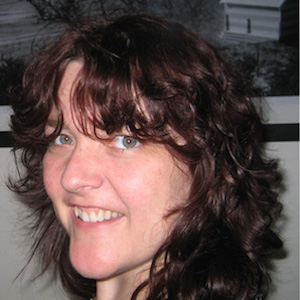 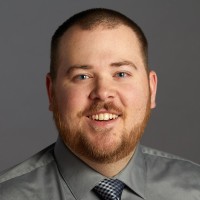 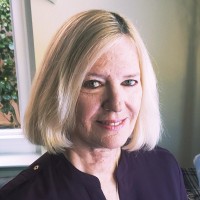 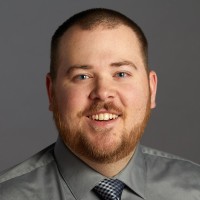 John Strawn Ohio Technology Consortium Communications Manager
Susan Tussy Globus Communications and Outreach Lead
Sandra Gesing SGX3 Community Engagement Lead
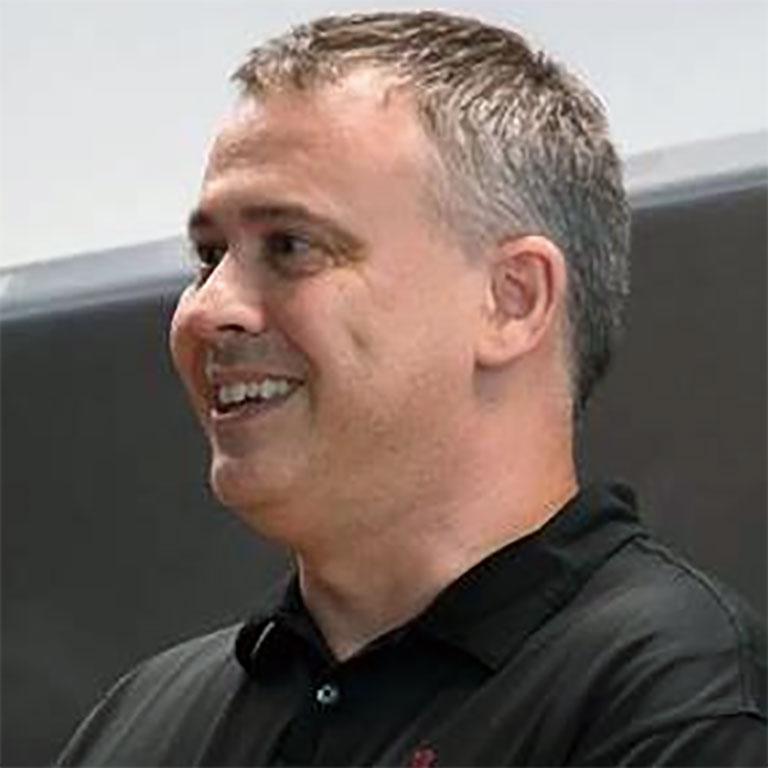 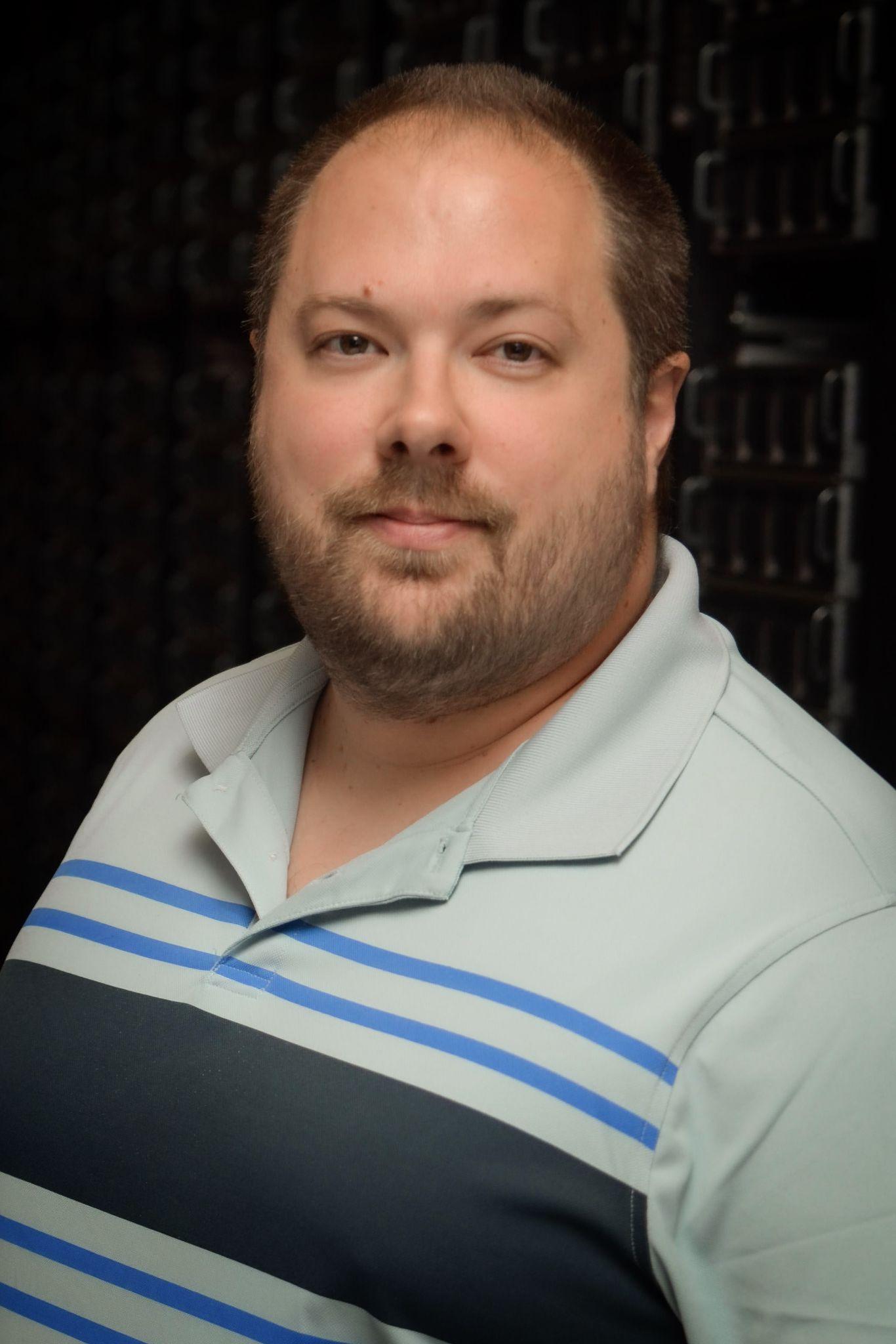 Rob QuickDirector of the Cyberinfrastructure Integration Research Center
Sean CunninghamManager of Media Services
What are some of the unique considerations when conducting outreach in the academic and national lab space?
In what ways do you measure the success of your marketing efforts, and how do you gauge impact?
How do you leverage data analytics and user insights to refine your marketing strategies and better understand your audience's needs?
Can you share examples of successful campaigns or initiatives that have effectively increased the visibility of your projects?
What advice do you have for organizations looking to enhance their marketing and communication strategies?
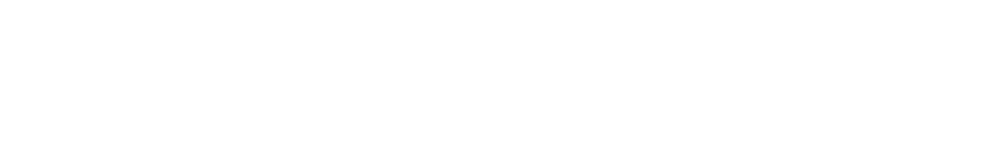 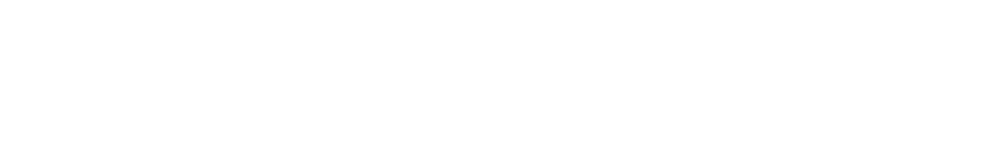 Science Gateways Center of Excellence
Practical adviceNetworking &Thought LeadershipCareer development
Consulting
Sustainability training – Focus Week & Jumpstart
Technology selection consulting 
Usability & graphic design consulting
Community
Annual Gateways Conference – Bozeman, MT – Oct. 2024
Blueprint Factories
Community surveys
Monthly webinars
Visiting presentations “On the road”
Workforce Development
Faculty & Student Hackathons
Summer Internship Experience @ TACC 2024
What SGCI + SGX3 DOES
Attendees at
Presentations
265
letters of collaboration
1,361
student & faculty participants
Active 
subscribers
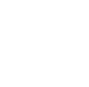 9,405
1,795
6
4
Blueprint
Factories
709
Focus Week
Attendees
235
Science Gateways Supported
11
partners
18
Science Gateway Partners
632
Gateway Catalog entries
CommunitySurveys
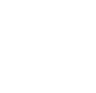 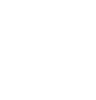 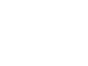 Technical
Consulting
projects
$11,793,079
additional funding written into external projects
54
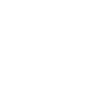 Learn more at sciencegateways.org
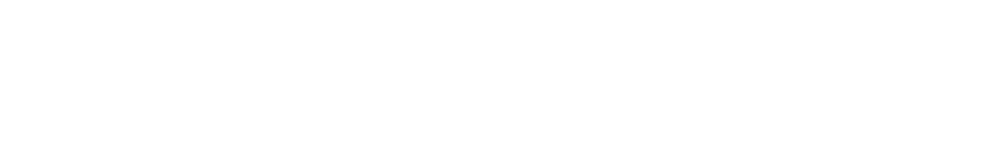 Thank You!
With the growing importance of data analytics, artificial intelligence, and machine learning, how does your project(s) position themselves in relation to these fields? And do you have expertise to communicate to potential collaborators and users?
How do you use social media platforms to engage with your target audience and promote your services?
What methods do you use to reach out to potential partners or collaborators in the research and education communities to expand your outreach and impact?